Коливання рівня Світового океану під час четвертинного періоду
лекція з Палеогеографії
Коливання рівня – це зниження або здіймання рівня водної поверхні по відношенню до поверхню суходолу
Коливання за часом проявлення поділяються на:
Довготривалі – період коливань яких складає від кількох років до кількох сотень років;
Сезонні – період коливання яких складає кілька місяців;
Короткочасні – період коливань яких  складає від кількох секунд до кількох діб.
Коливання за характером проявлення поділяються на:
Періодичні – які проявляються з певною закономірністю в часі;
Неперіодичні – які проявляють без будь-якої закономірності в часі.
Основні причини коливання рівня Світового океану
Перерозподіл маси гідросфери переважно під час материкових зледенінь;
Зміна рівня в результаті зміни ємності океанічних западин;
Витіснення води осадовим матеріалом який зноситься з материків;
Осушення або заповнення крупних морських басейнів, коли водні маси пересуваються до океану або з океану;
 Потрапляння ювеніальних вод в результаті диференціації мантії Землі.
Евстатичні коливання – це повільні довготривалі коливання рівня Світового океану які зумовлені змінами кількості води в океані або тектонічними рухами земної кори.
Гідрократичні коливання зумовлені змінами об'єму вод у Світовому океані;
Геократичні коливання зумовлені тектонічними рухами земної кори.
Відповідні коливання проявляються у вигляді:
Трансгресії – як процес підйому рівня Світового океану який спричиняє затоплення прибережних низовинних територій та збільшення площі океану.
Регресії – як процес зниження рівня Світового океану який спричиняє осушення прибережних акваторій та збільшення площі суходолу.
Тенденції коливання рівня Світового океану протягом останніх 250 млн. років
Пульсаційна гіпотеза проявлення коливань рівня Світового океану під час плейстоцену
Висунута у 1842 році Ч.Маклареном.
Основні принципи Пульсаційної гіпотези:
Під час проявлення льодовикових епох частина твердих опадів накопичувалось на поверхні материків у вигляді льодовиків;
Під час проявлення між льодовикових епох талі води інтенсивно стікали до Світового океану і сприяли здійманню його рівня.
Протягом всього плейстоцену рівень Світового океану знаходився у постійному русі, періоди здіймання змінювалися періодами зниження.
Коливання рівня Світового океану в пліоцен – голоцен (за Ж.Буркаром, 1953)
Загальні особливості плейстоценових коливань
Амплітуди коливань протягом плейстоцену не перевищували 110-130 м;
Об'єм  материкових льодовиків під час максимального зледеніння складав 56,6 млн.км3 , це відповідало сниженню рівня на 120 м;
При повному танені льодовиків Антарктиди (27,9 млн. км3) рівень Світового океану може піднятися на 62 м.
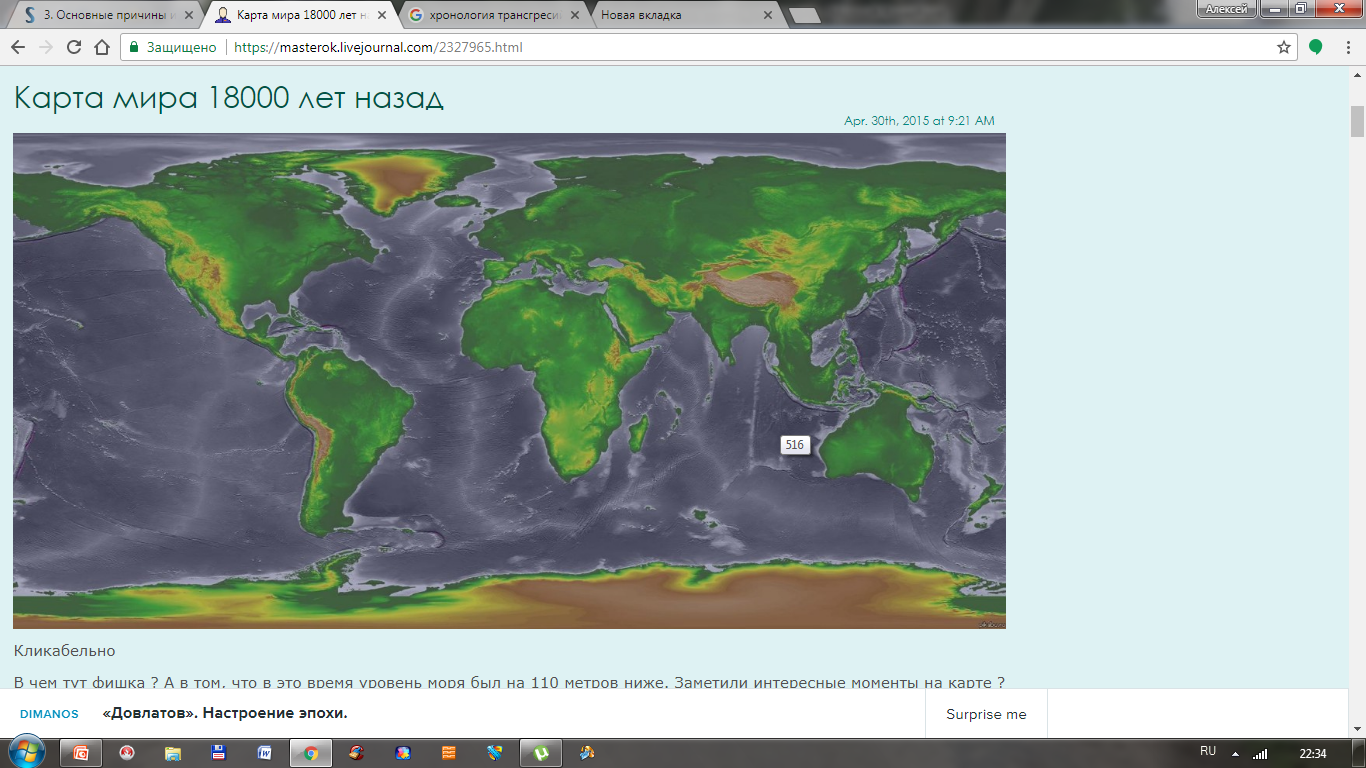 Особливості розвитку Азово-Чорноморсько-Каспійського басейну
Коливання рівня Каспійського та Чорного морів в плейстоцені
Коливання рівня Каспійського та Чорного морів в кінці плейстоцену в голоцені
Хронологія коливань рівня Каспійського моря в четвертинний період
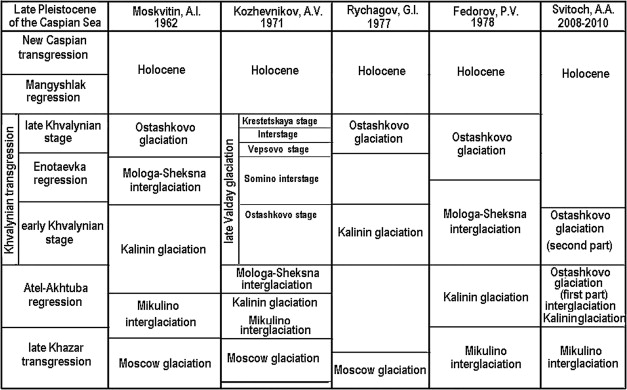 Хронологія коливань рівня Чорного моря в четвертинний період
Порівняльна характеристика коливальних стадій розвитку Чорного та Каспійського морів
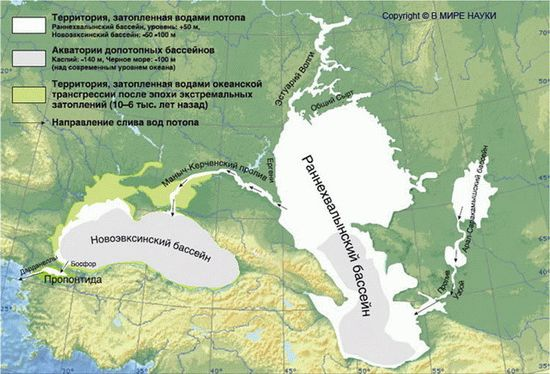 Регресія Каспійського моря за останні 17000 років
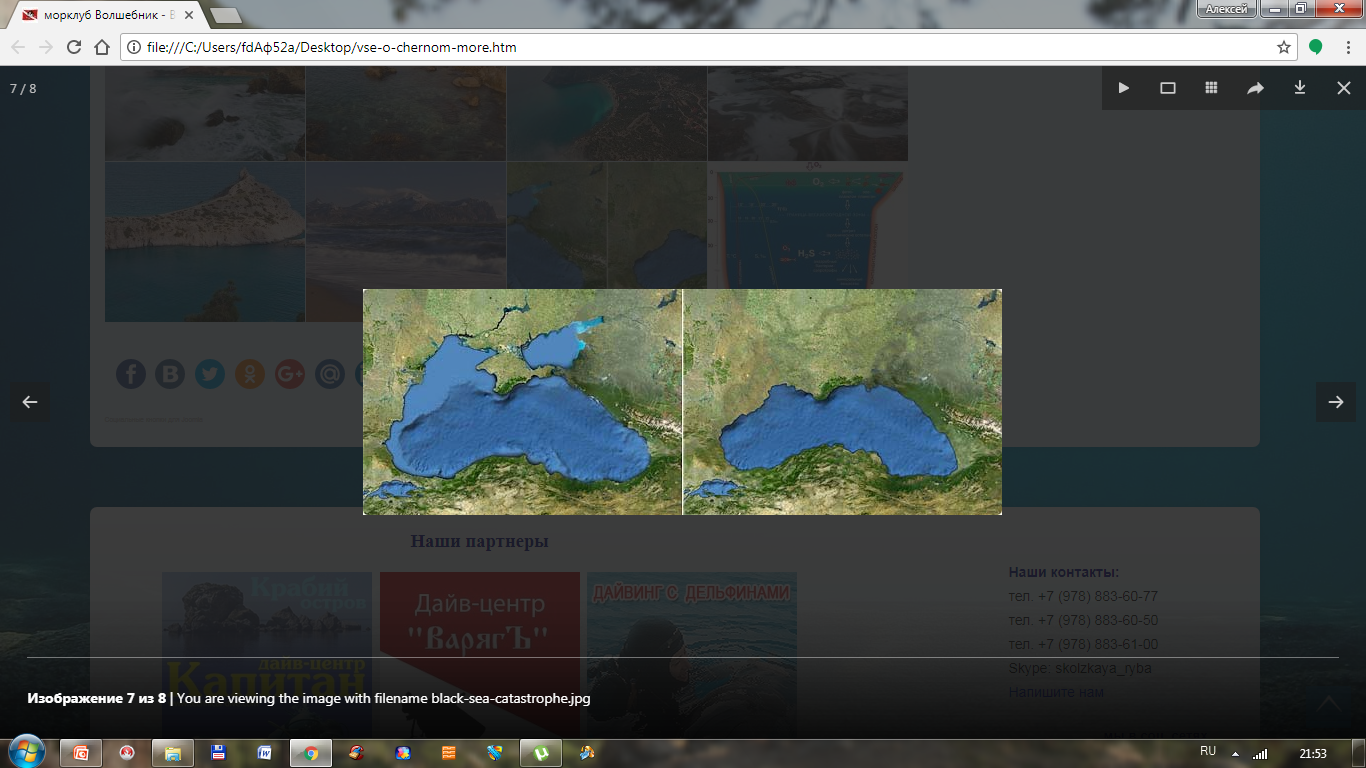 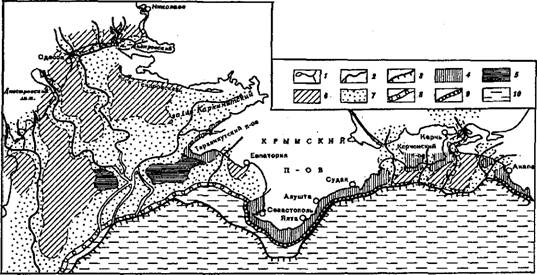 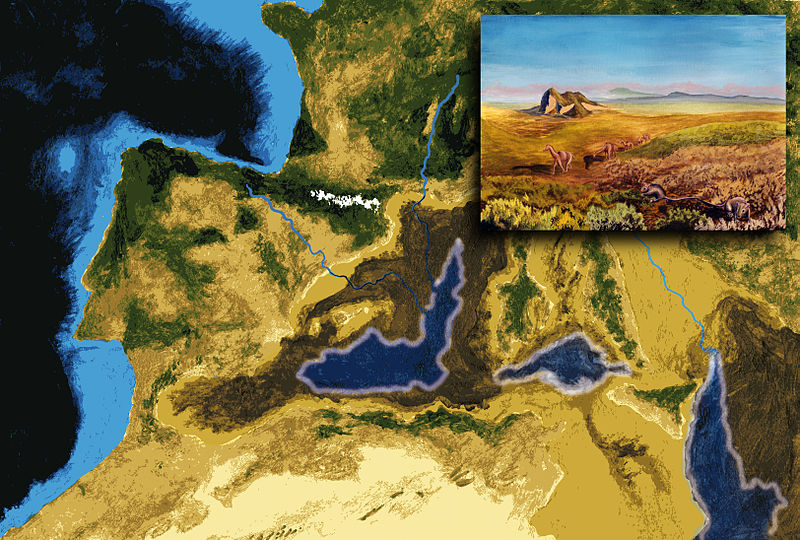 Геологічна історія Балтійського моря. Стадії розвитку:а) льодовикове озеро в початковій фазі близько 14,5тис. років тому;
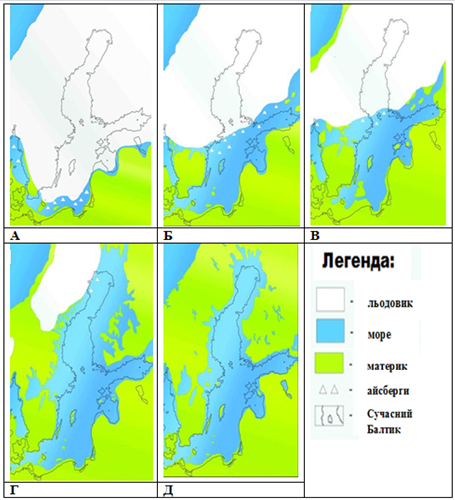 Геологічна історія Балтійського моря. Стадії розвитку:б) льодовикове озеро в кінцевій фазі розвитку приблизно 11,7 тис. років тому;
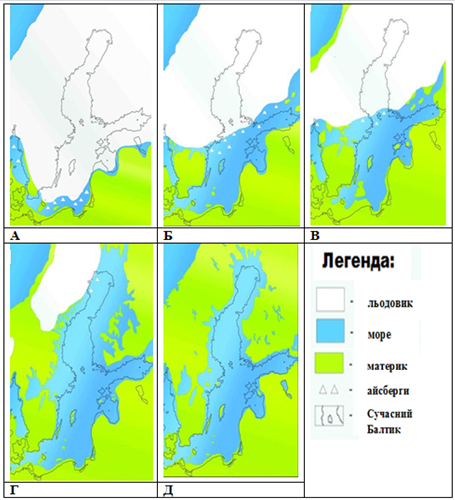 Геологічна історія Балтійського моря. Стадії розвитку:в) Іолдійове море близько 10 тис. років тому;
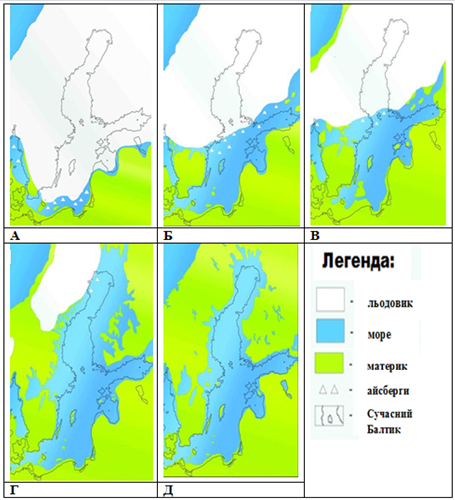 Геологічна історія Балтійського моря. Стадії розвитку:г) Анцилове озеро приблизно 9,5 тис. років тому;
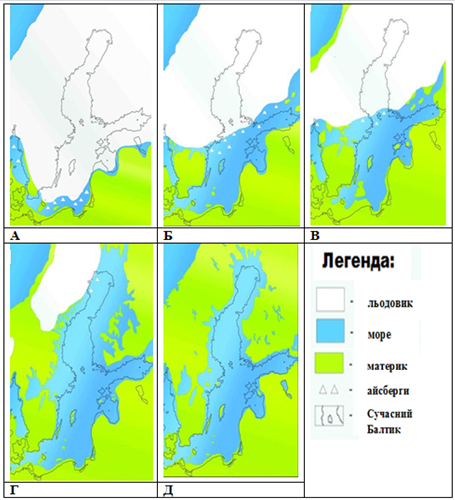 Геологічна історія Балтійського моря. Стадії розвитку: д) Літоринове море приблизно 7,5 тис. років тому
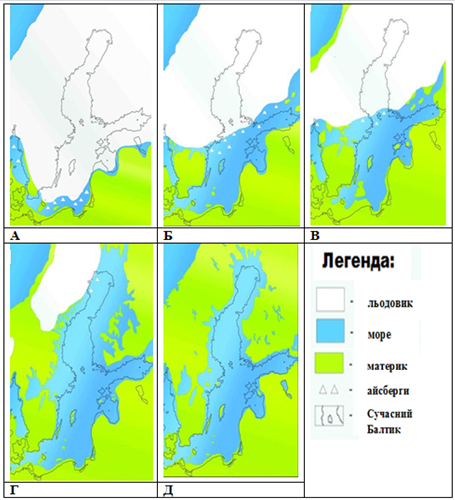 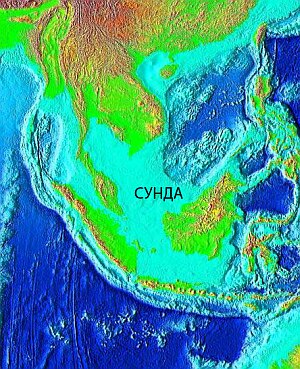